JEM434 UZAKTAN ALGILAMA
11. EĞİTİM VERİSİ OLUŞTURMA
DOÇ. DR. SİNAN AKISKA
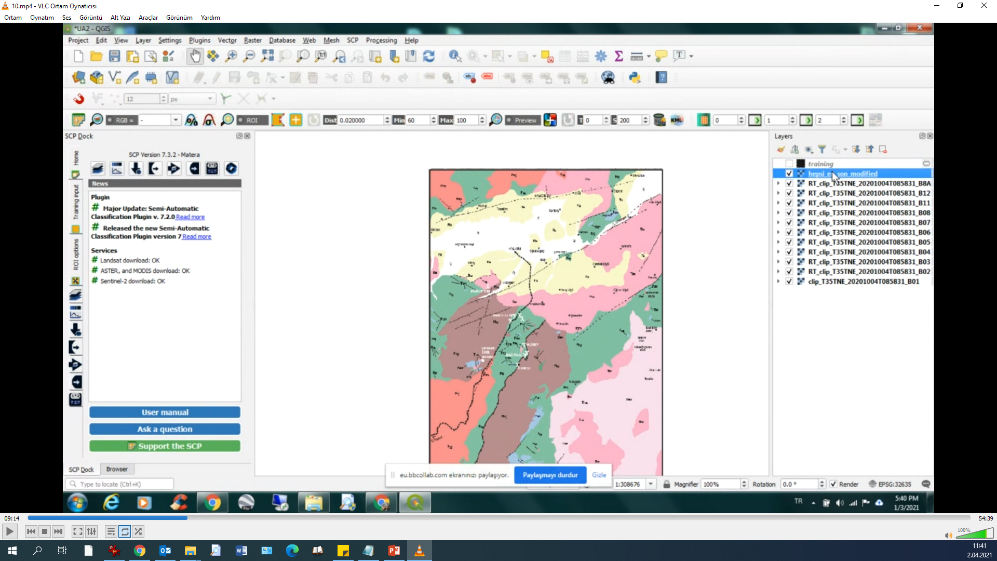 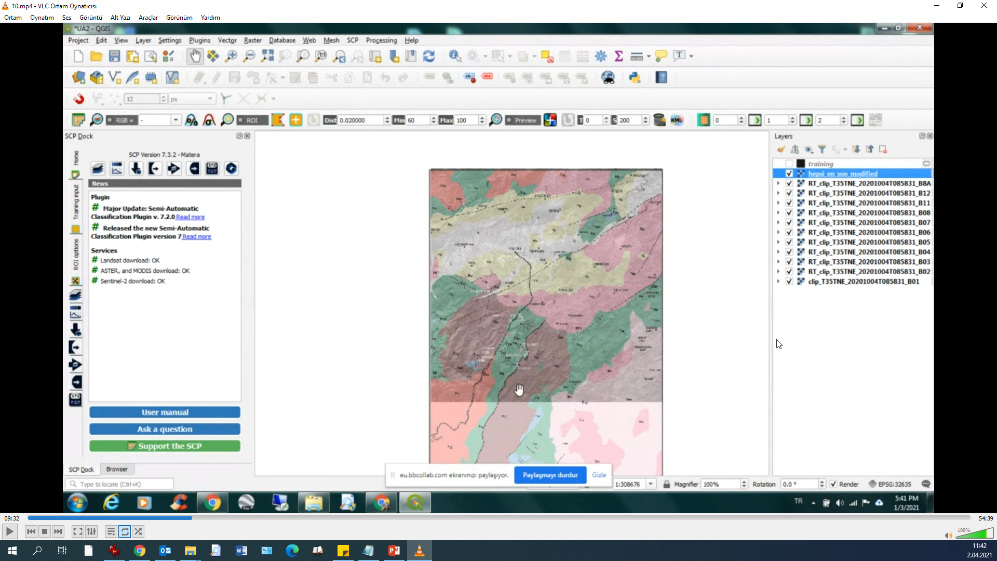 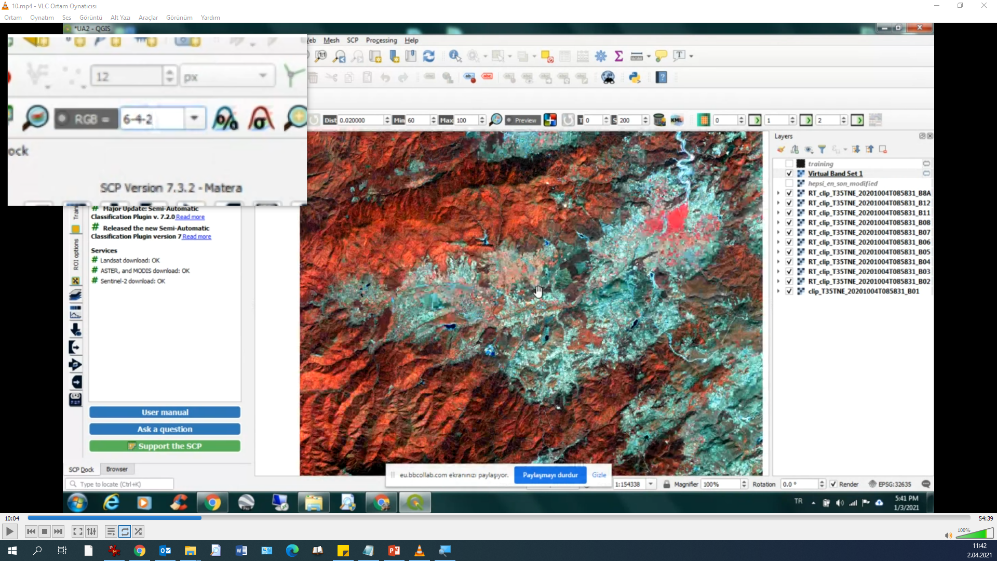 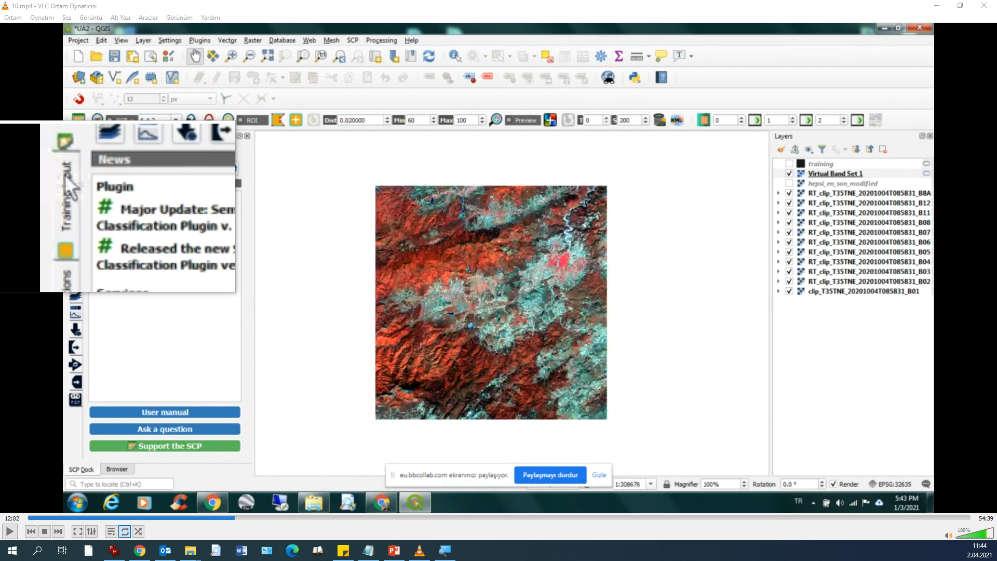 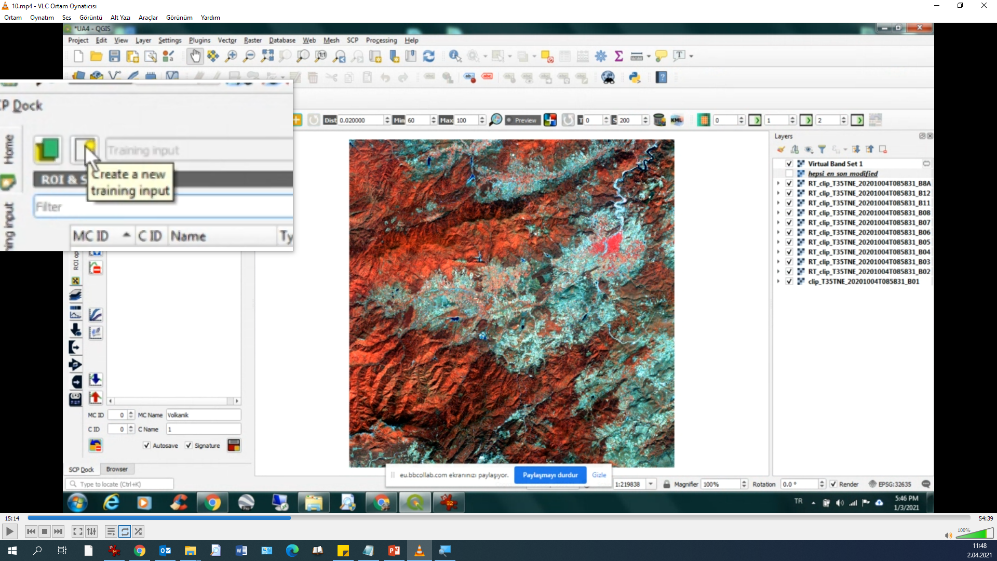 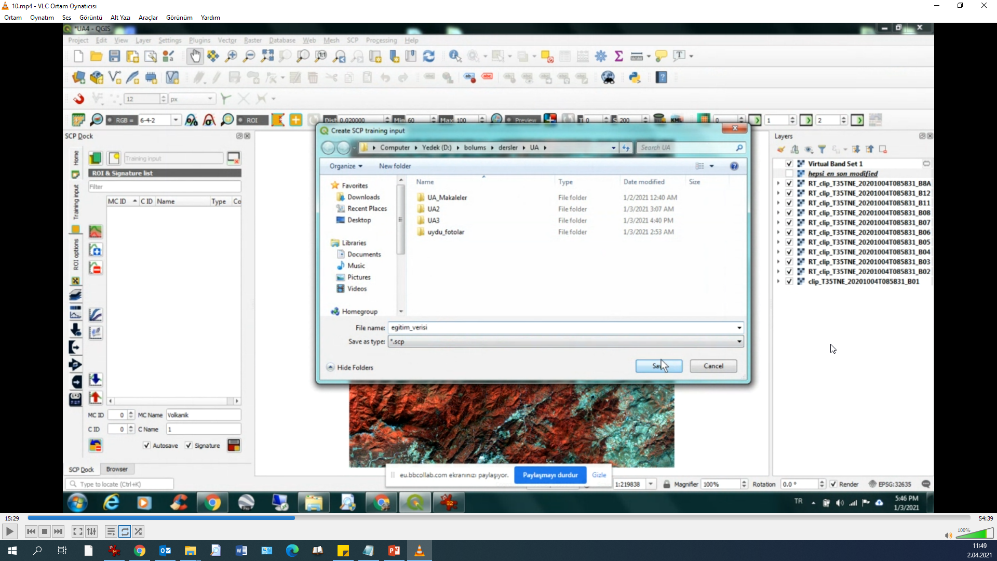 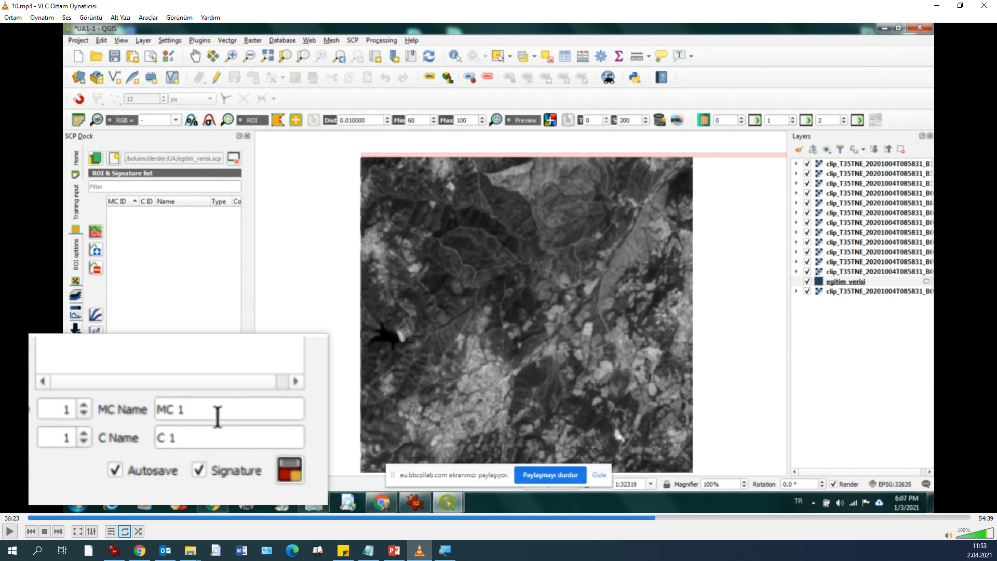 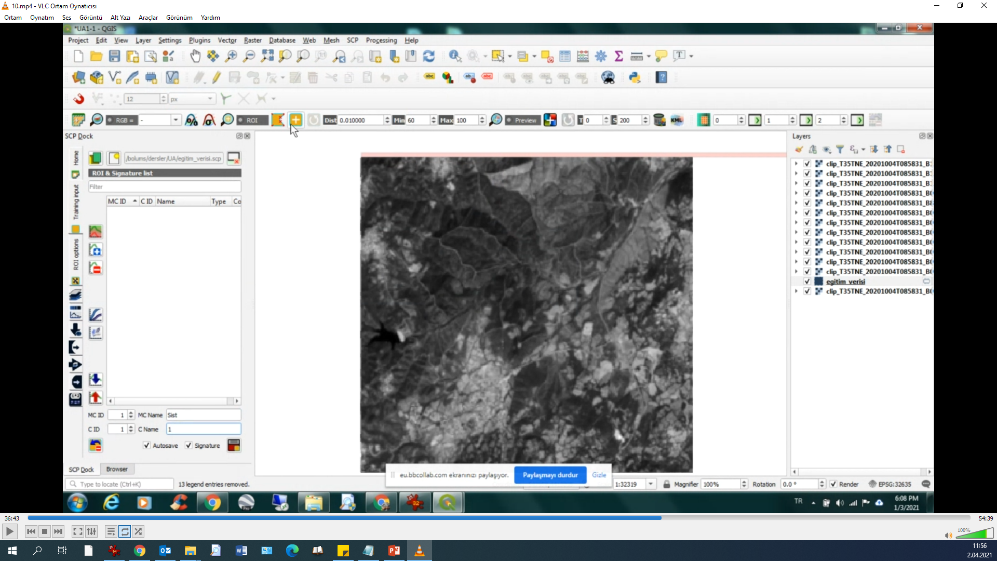 2
1
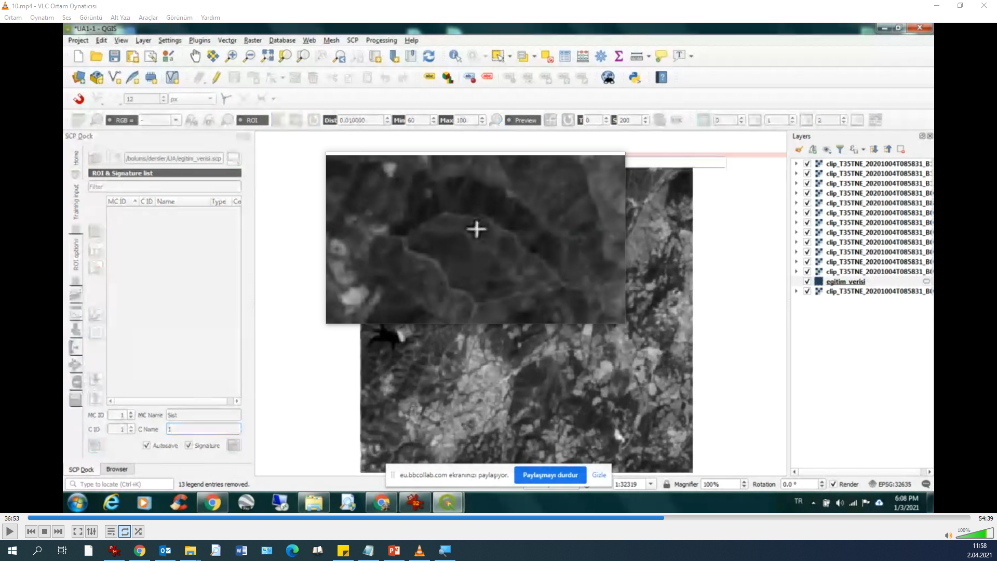 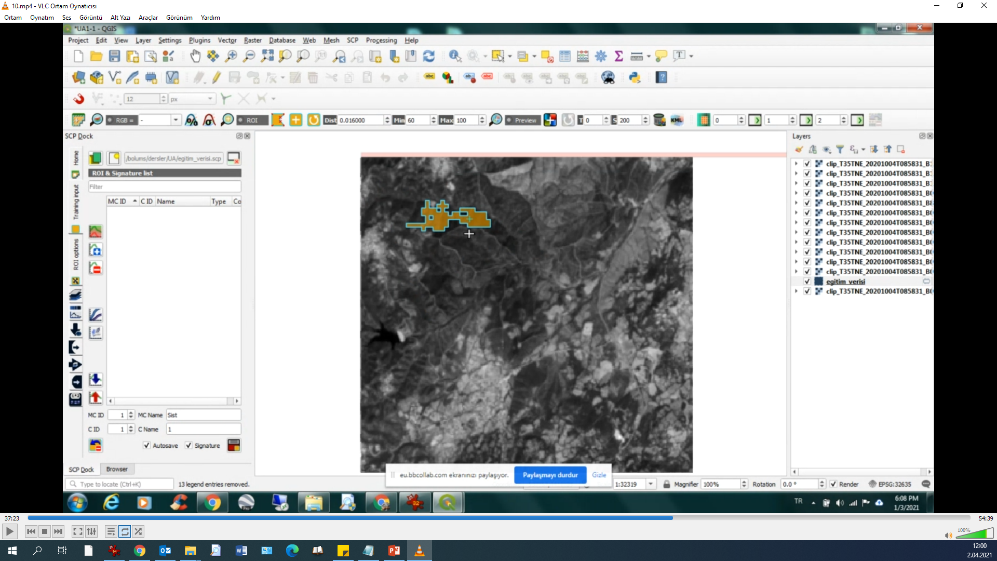 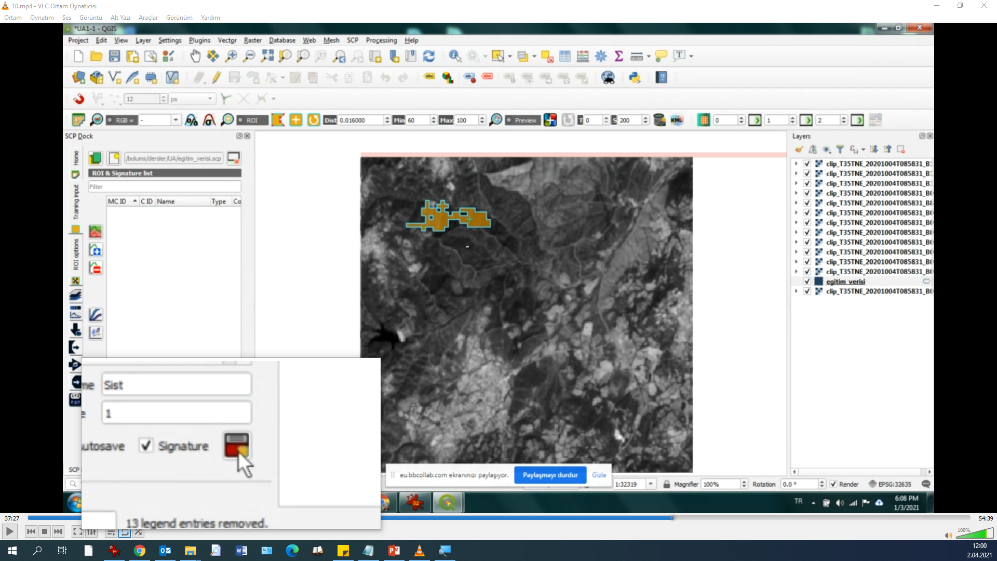 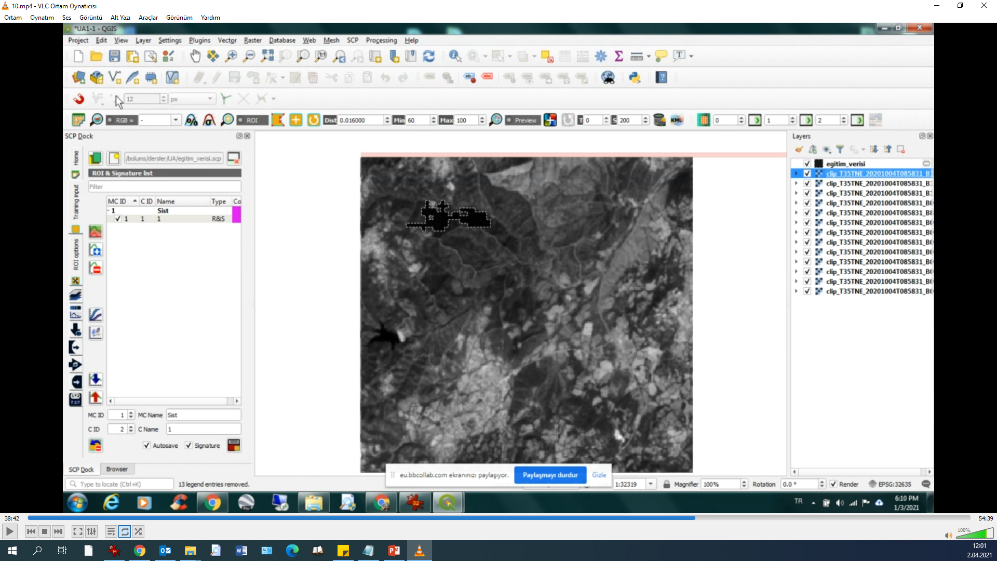 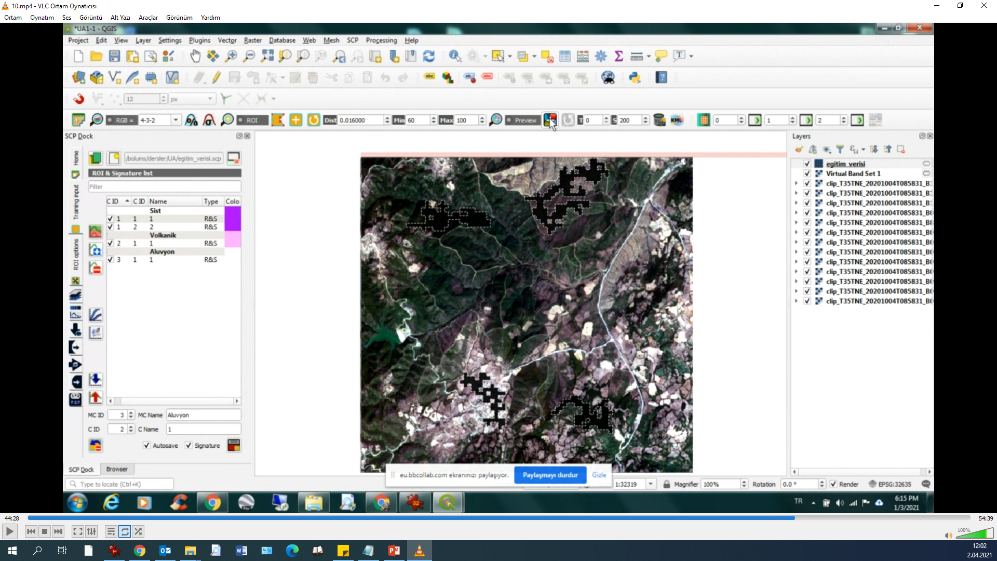 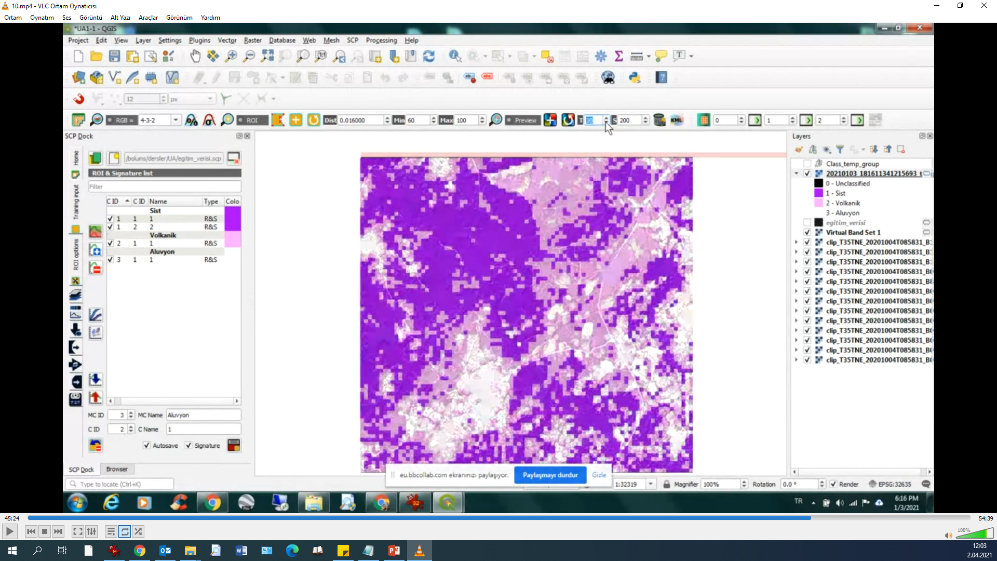 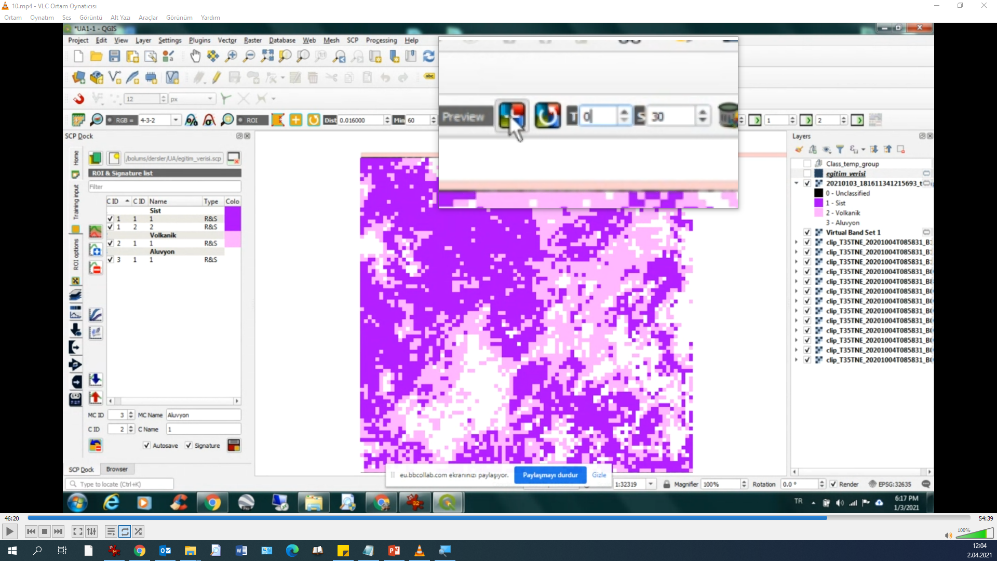 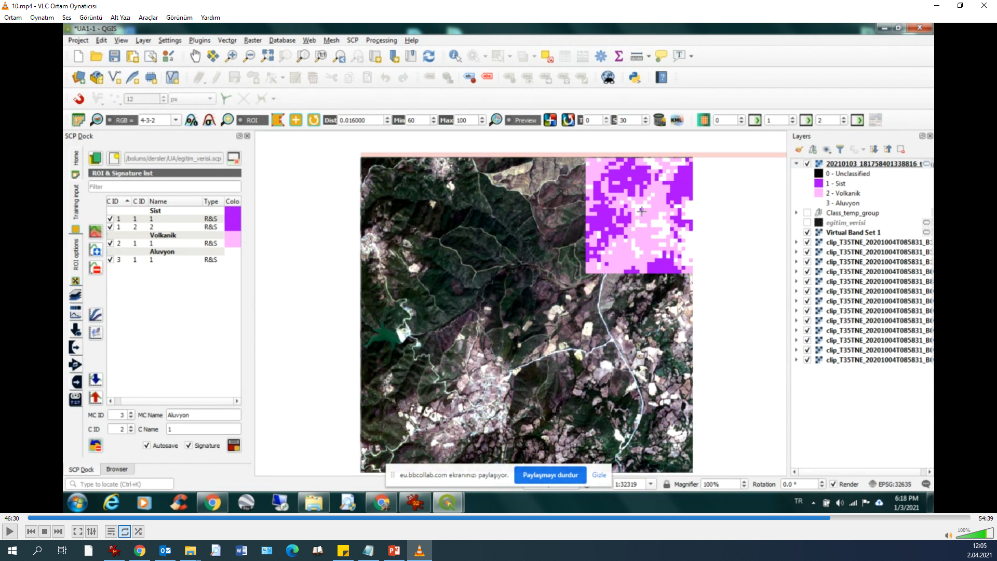 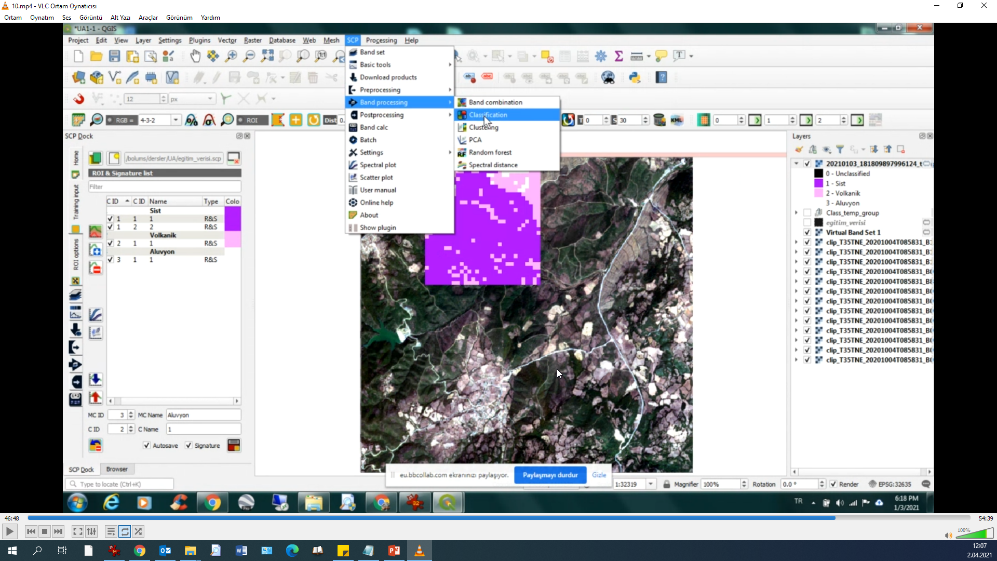 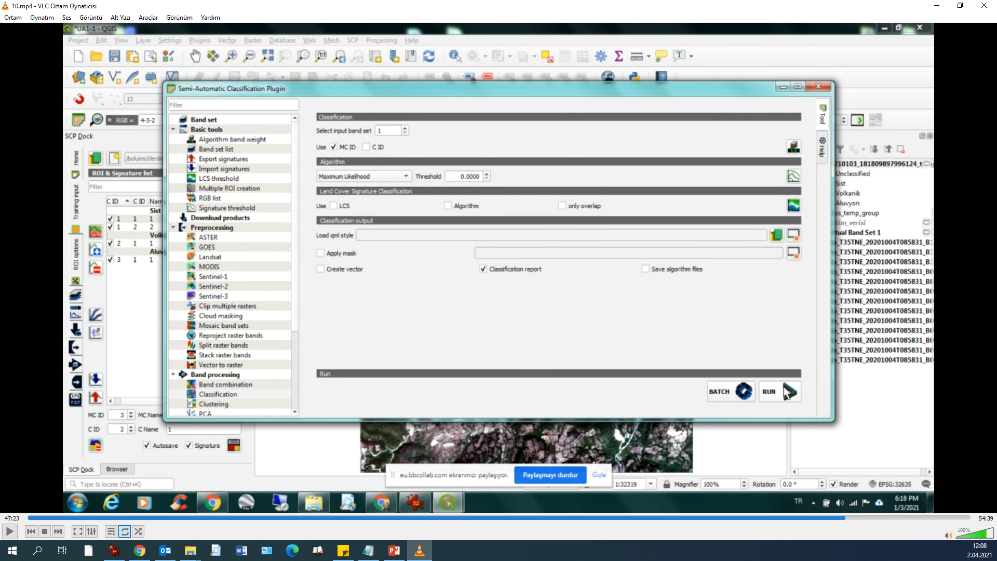 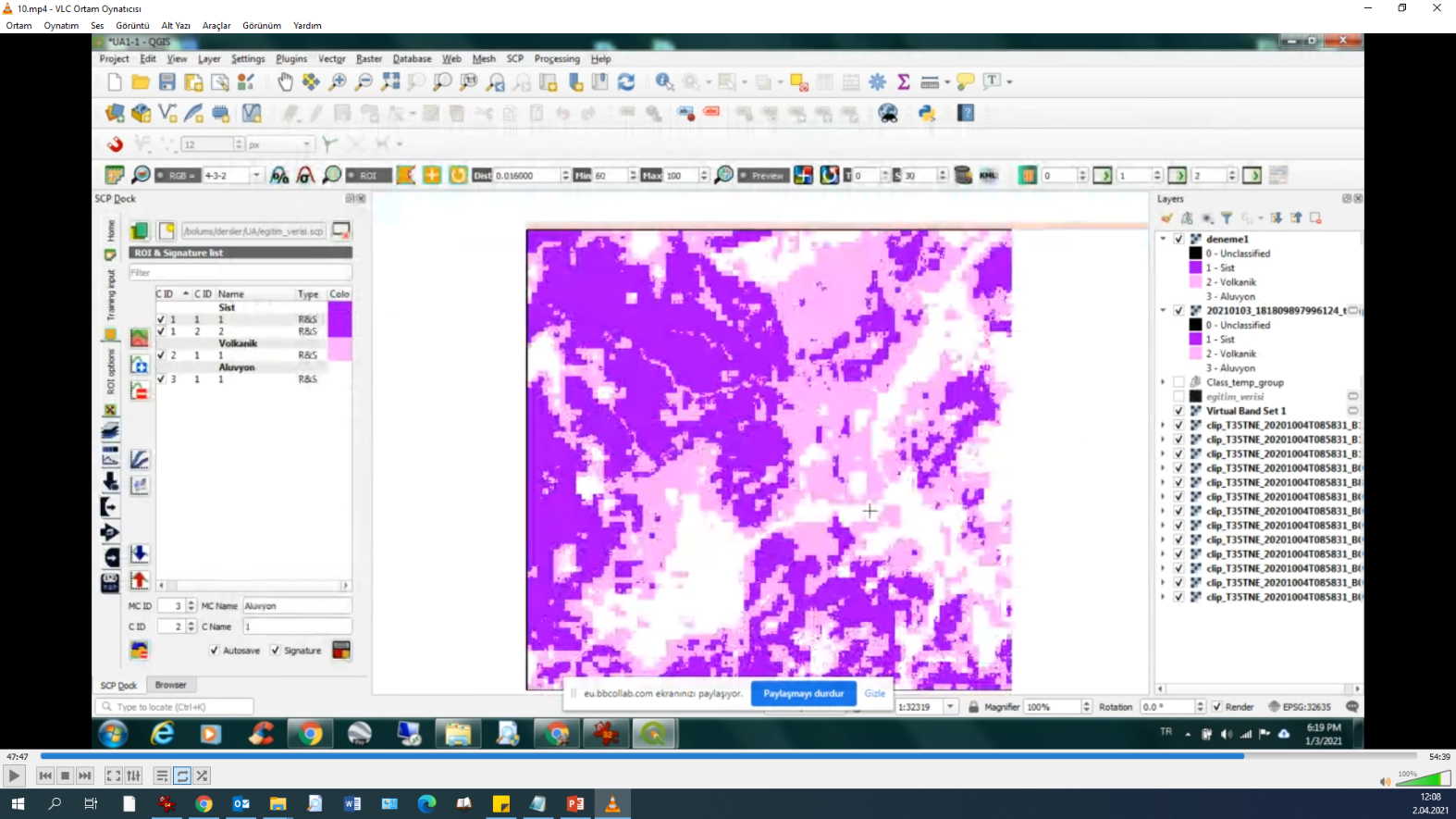